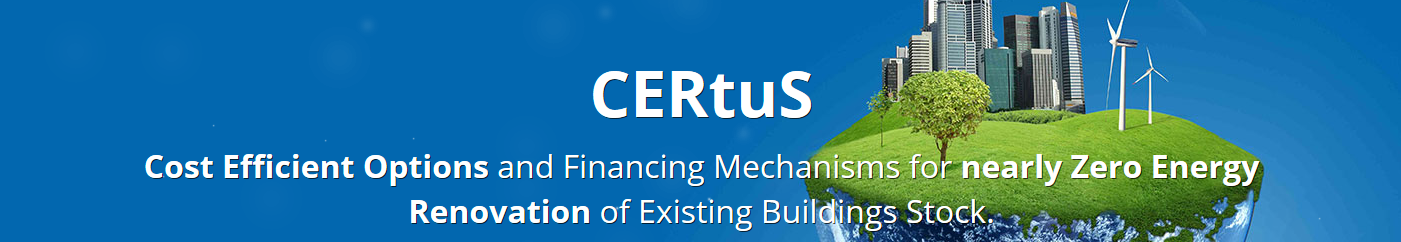 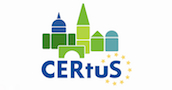 Training Materials
WP5: Capacity Building in Municipalities
Technologies – Lighting Systems
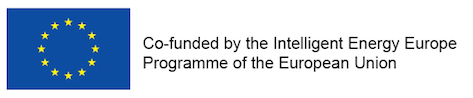 © Copyright CERTUS Project 2015 - All Rights Reserved                                      Grant agreement no.: 620906
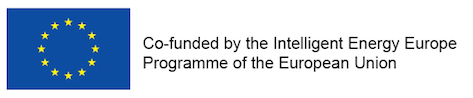 Lamp Characteristics
LED [2700, 6000] K
Fluo [3200, 6000] K
Halo [2700] K
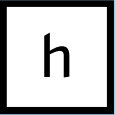 LED > 25.000 h
Fluo < 22.000 h
Halo < 2.000 h
Halo 100
LED < 95
Fluo < 90
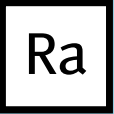 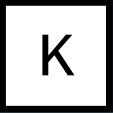 Average Lifetime of the lamp
Number of hours after which at least 50% of the lamps are fully functional
Colour Temperature (Kelvin)
Light appearence colour. Warm (yellow < 3200K), Neutral (white > 4000K), Cold (blue > 4500K)
Colour Rendering Index (CRI)
Indicates how good a specific lamp shows the different colours of the objects
=
Light output (lumen)
Indicates the quantity of light that is emitted by the lamp
Wattage (Watt)
Indicates how much the lamp consumes per hour
Lamp Efficacy
LED A+
Fluo A
Halo B
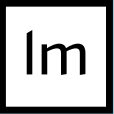 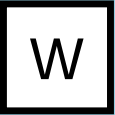 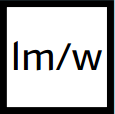 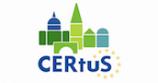 © Copyright CERTUS Project 2017 - All Rights Reserved
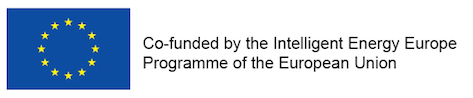 Lamp Technologies
Halogen
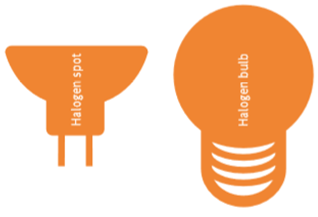 Halogen lamps are, basically, advanced incandescent lamps. Its technology is also based on a heated filament that emits light.  
However, they contain a halogen gas inside under high pressure that will allow a higher temperature. Also, by reacting with the vapours of the filament, it will extend its durability, hence the lamp´s lifetime.
Even though its (massive) use is not recomended, there are several types of halogen lamps used in public buildings.
• Bulb | used in direct retrofit of incandescent lamps
• Spot | for high-voltage (GU10) and low-voltage (GU5.3) application
• Linear | typically used in uplighters. Normally has higher powers.
Halogen lamps are the least efficient lighting
technology available in the European market
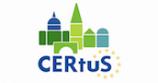 © Copyright CERTUS Project 2017 - All Rights Reserved
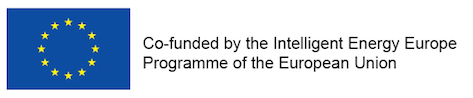 Lamp Technologies
Halogen
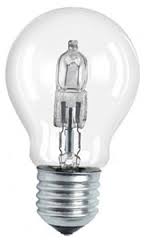 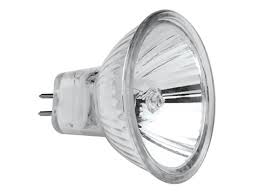 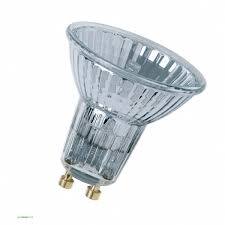 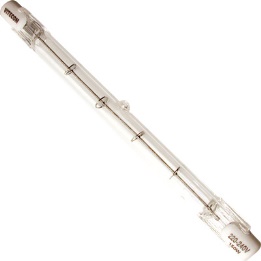 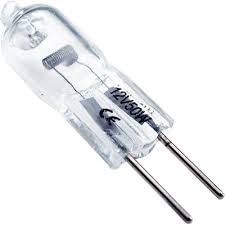 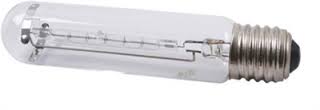 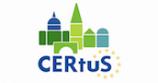 © Copyright CERTUS Project 2017 - All Rights Reserved
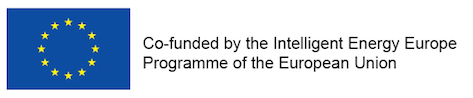 Lamp Technologies
Fluorescent
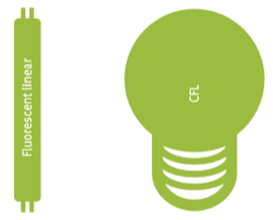 Two different families of fluorescent lamps can be defined: linear and compact. 

Linear Fluorescent Lamps (LFL) have a tubular format and an external ballast (device used to control the lamp). Compact Fluorescents are not linear and can either have an external ballast and be pin-based; or they will have an integrated ballast and an Edison (E) socket. In this case they all called Compact Fluorecent Lamp (CFL), comonly refered as “energy saving lamp”. 

All types emit light according the same principle. They all have mercury inside and a fluorescent layer, with several types of phosphorous, on the inner side of the envelope. When a voltage is applied, the mercury vapourizes and emits ultraviolet radiation that will become white light as soon as it goes through the fluorescent layer. The lamp´s colour temperature will depend on the layer’s composition.
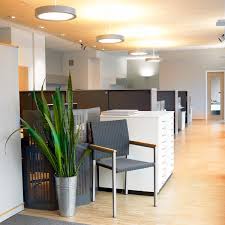 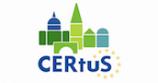 © Copyright CERTUS Project 2017 - All Rights Reserved
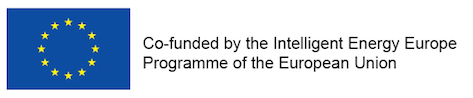 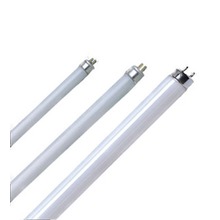 Lamp Technologies
Fluorescent
Linear Fluorescent Lamps are largely used in the service buildings.  Given their indirect light distribution and high luminous flux, they are built in the ceilings, thus properly lighting a wide open area.
According to the tube´s diameter they can be:

• T5 | 16 mm (these are the most efficient ones)
• T8 | 26 mm
• T10 | 33,5 mm (least efficient of last three)
• T12 | 38 mm (was banned from the market due its innefficiency)
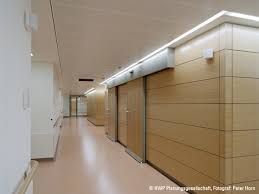 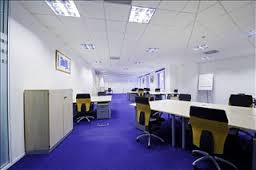 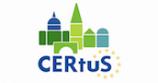 © Copyright CERTUS Project 2017 - All Rights Reserved
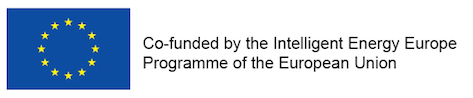 Lamp Technologies
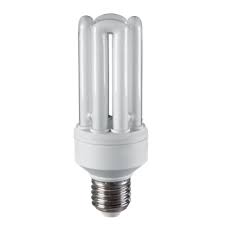 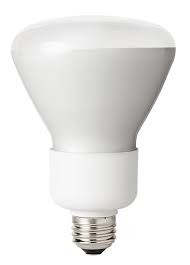 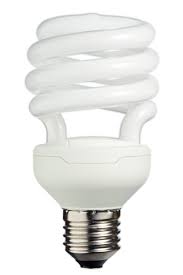 Fluorescent
Compact Fluorescent Lamps (CFLs) are a great solution when the objective is to achieve high efficiency at low cost, with a low lumen output, thus being applied where modest levels of lighting are acceptable.  The electronic ballast is already incorporated in the lamp, making it a quick retrofit solution.
There are four common shapes of CFLs:

• Bulb
• Stick
• Spiral
• Candle

There is also a CFL with a reflector (PAR type) so it can concentrate the light flux, thus having a less difuse light distribution. But nowadays, with LEDs, this type of lamp is becoming obsolete as it is less efficient.
Excellent inicial price/power consumption ratio
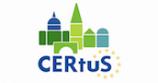 © Copyright CERTUS Project 2017 - All Rights Reserved
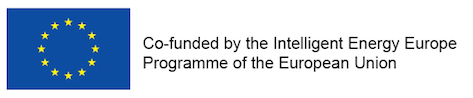 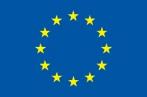 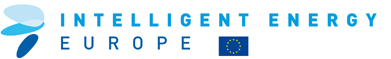 Lamp Technologies
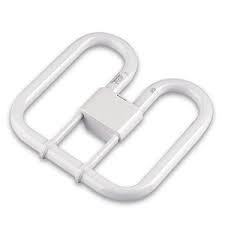 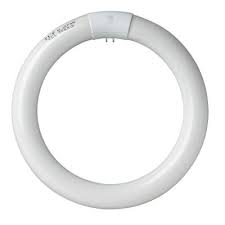 Fluorescent
Other Fluorescent Lamps are mainly used in the service sector, especially in office buildings. But despite this, they are far less used than any other fluorescent lamps. These lamps are sold without the ballast in two separate pieces. This way, maintenance costs are reduced, since the ballast´s lifetime is up to five times higher than the lamp itself.
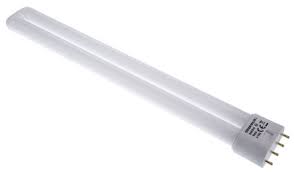 This type of fluorescent lamp has the following shapes:
• Stick

• Circular | the T9 (29 mm) is the most common example

• Square
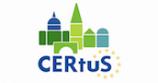 © Copyright CERTUS Project 2017 - All Rights Reserved
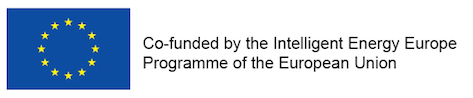 Lamp Technologies
Fluorescent
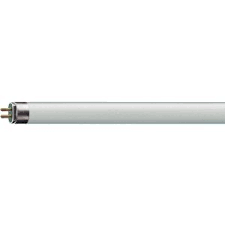 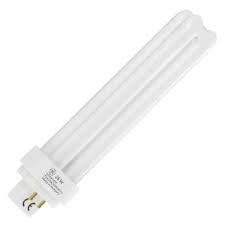 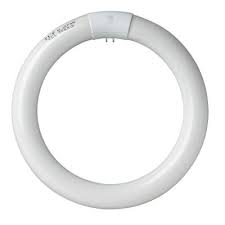 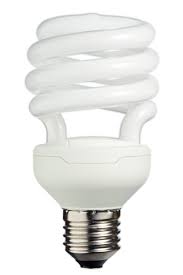 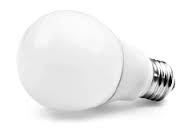 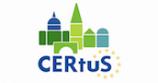 © Copyright CERTUS Project 2017 - All Rights Reserved
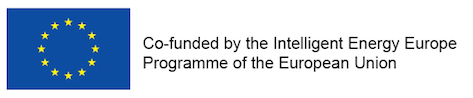 Lamp Technologies
LEDs
A Light Emiting Diode (LED), also referred to as SSL (Solid State Lighting), is an electronic device (chip) that produces light when an electrical current is passed through it (diode). A diode is a semi-conductor that will, once excited, allow electrons to move thus emitting UV radiation, which, in turn, will become visible light passing through the LED coating. LEDs are undoubtedly the most efficient lighting technology on the market.
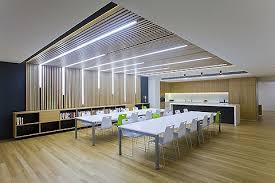 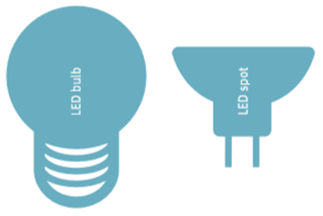 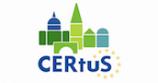 © Copyright CERTUS Project 2017 - All Rights Reserved
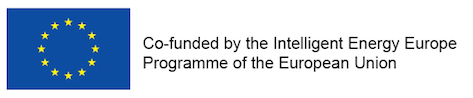 Lamp Technologies
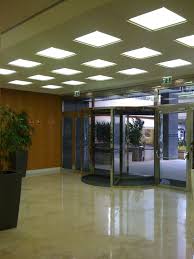 Technologies | LEDs
Types of LED lamps:
• Bulb | For retrofit purposes of CFLs and halogen light bulbs

• Spot | where its directionality property is best applied

• Tube | for lighting wide open areas, replacing LFLs

• Strip | taking advantage of LED´s flexibility for aesthetic purposes
LEDs can also be integrated in luminaires. One particular design is the LED flat panel to be built in the ceiling.
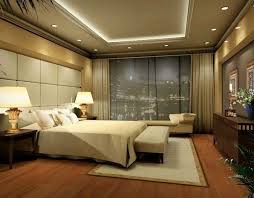 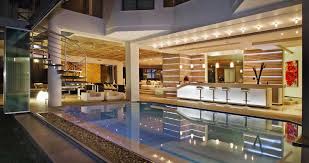 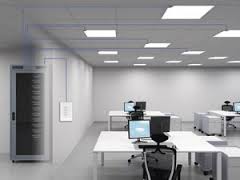 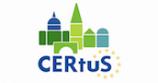 © Copyright CERTUS Project 2017 - All Rights Reserved
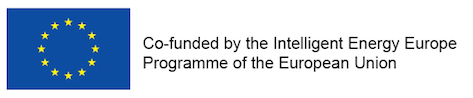 Lamp Technologies
LEDs
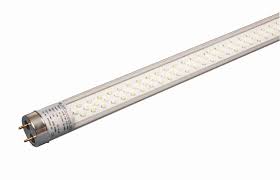 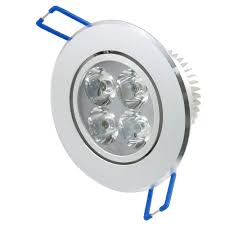 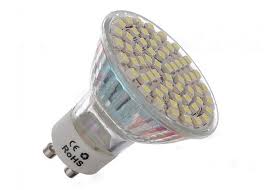 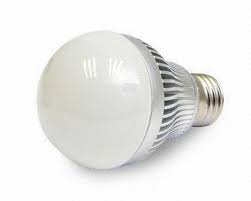 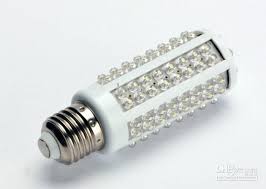 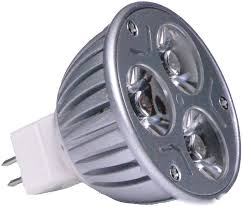 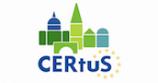 © Copyright CERTUS Project 2017 - All Rights Reserved
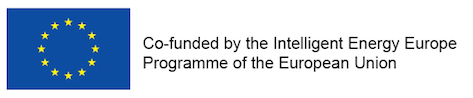 Lamp Technologies
Choosing a Lamp
A very good lamp should fulfil the following criteria.
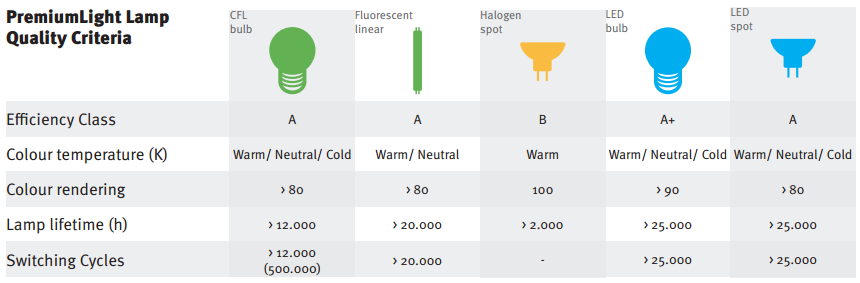 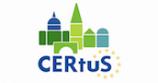 © Copyright CERTUS Project 2017 - All Rights Reserved
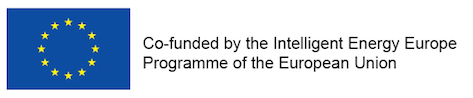 Control Systems
Ballasts
A ballast has two main functions. It starts the lamp and it controls lamp operation. Depending on their characteristics tey can also: transform the voltage, dimming the lamp and correct power factor.

All fluorescent lamps need a ballast to work.
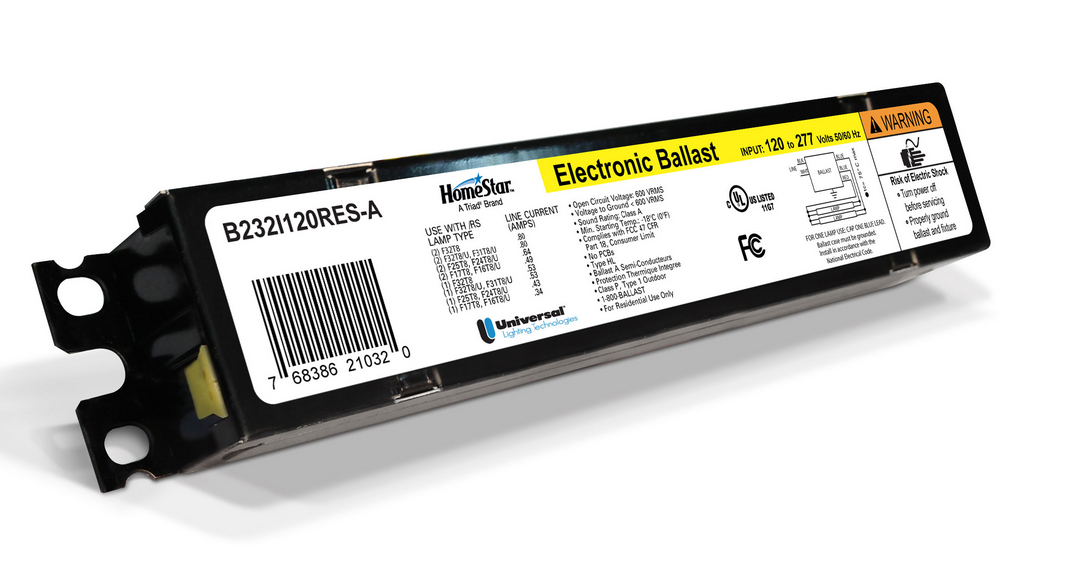 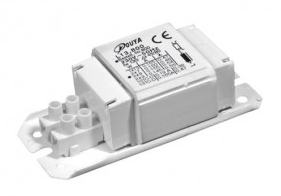 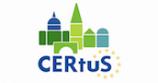 © Copyright CERTUS Project 2017 - All Rights Reserved
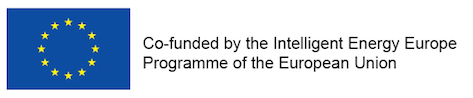 Control Systems
Ballasts
There are two types of ballasts: magnetic and electronic. These can be compared by some important parameters, such as:
Power Factor (PF)
Measures the effectiveness
of the operation converting
supply voltage (V) and current
(I) into power (P) for the lamp.
Ballast Factor (BF)
Indicates the ratio of the light 
output between the operating
ballast and the reference one.
Ballast Efficacy Factor (BEF)
Compares the lighting system
according to the light output 
and the input power (Pin).
It is not good having a very high (1,5) nor a very low (0,73) value
The higher the better
Ideal is to have 1
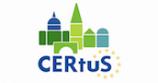 © Copyright CERTUS Project 2017 - All Rights Reserved
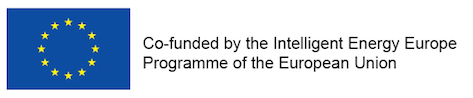 Control Systems
Ballasts
Electronic ballasts use solid-state technology to operate at much higher frequency (thousands of Hz) resulting in energy conservation through lower power loss and higher lamp efficacy for fluorescent lights. Additionally, these ballasts can also improve the power factor.
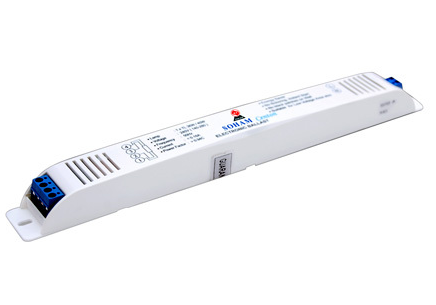 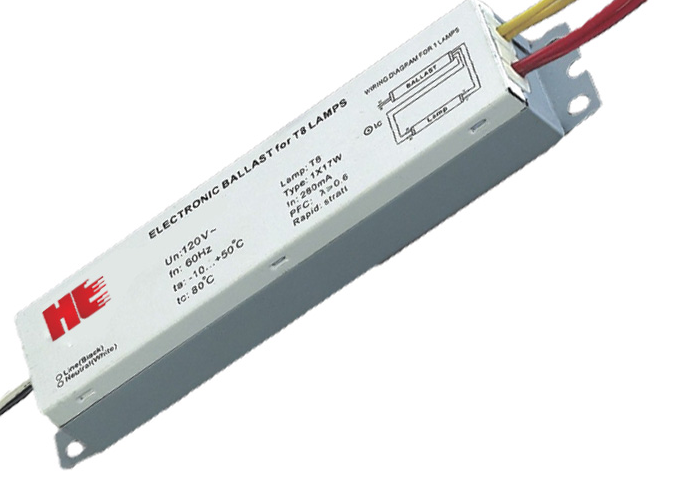 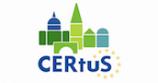 © Copyright CERTUS Project 2017 - All Rights Reserved
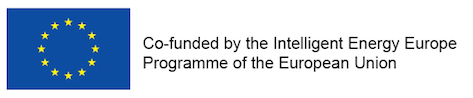 Control Systems
Control Systems | Ballasts
Magnetic ballasts are the older technology, with a core of steel plates wrapped in copper windings. Joule losses that occur on copper, and hysteresis losses in the nucleolus, reduce lamp input power between 5 and 25%. This value will depend on ballast dimension and construction. The most efficient magnetic ballasts are the low losses ones. These are also known as hybrid ballasts.
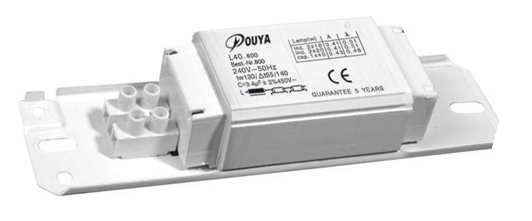 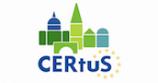 © Copyright CERTUS Project 2017 - All Rights Reserved
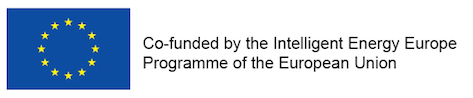 Control Systems
Ballasts
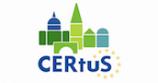 © Copyright CERTUS Project 2017 - All Rights Reserved
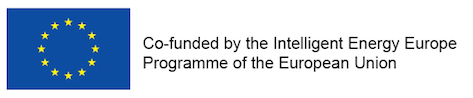 Control Systems
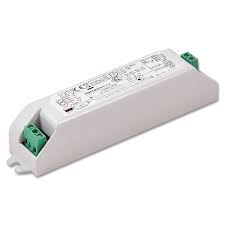 Drivers
LED drivers are low-voltage devices that convert the line-voltage power to the low-voltage needed for the LEDs. LED drivers come in either constant current or constant voltage depending on the LED load.
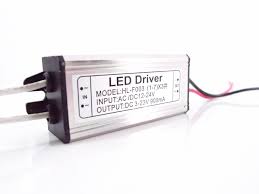 .
LED drivers bring additional benefits, such as operational flexibility, efficiency, reliability, controllability and intelligence to the system.
Electronic drivers are important components in  most LED-based systems. Relatively small improvements on the driver efficiency often result in big improvements in the system’s efficiency.
The selection of the most appropriate topology to drive LEDs depends on the application requirements (e.g., operation environment conditions, system input voltage, number of LEDs, etc.), standards and specifications.
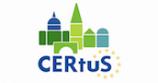 © Copyright CERTUS Project 2017 - All Rights Reserved
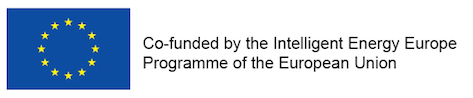 Control Systems
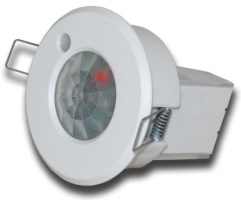 Sensors
Lighting sensors help to achieve a high quality energy efficient lighting system. When electric lighting controls (including sensors) are used properly, energy will be saved and the life of lamps and ballasts can be extended. 


Lighting controls will help reduce energy by:

• Reducing the amount of power used during the peak demand period by automatically dimming lights or turning them off when not needed;

•  Reducing the number of hours per year that the lights are on;

•  Allowing occupants to use controls to lower light levels and save energy.
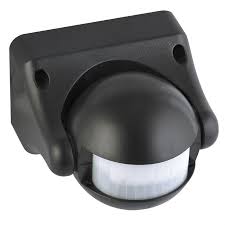 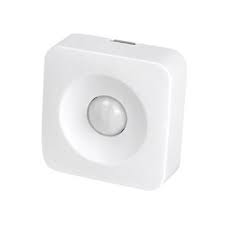 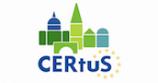 © Copyright CERTUS Project 2017 - All Rights Reserved
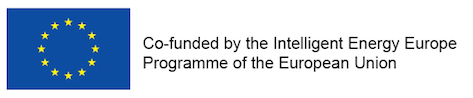 Control Systems
Sensors - Occupancy detectors
The ability of a lighting control system to match the lighting in use to the numbers of staff present is a very valuable input. 

Examples:
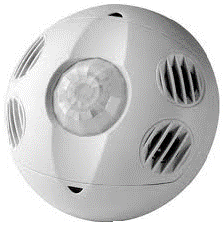 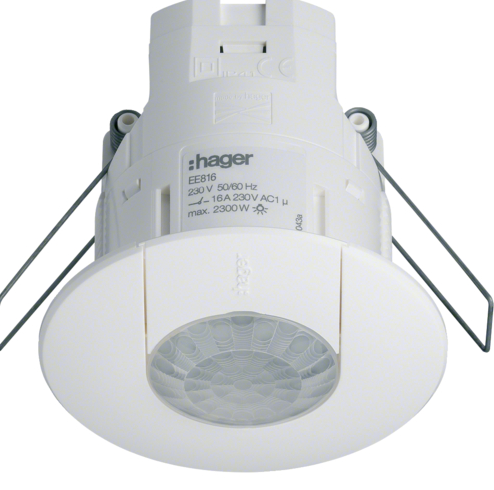 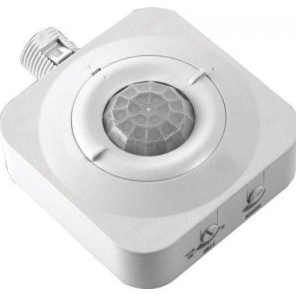 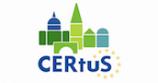 © Copyright CERTUS Project 2017 - All Rights Reserved
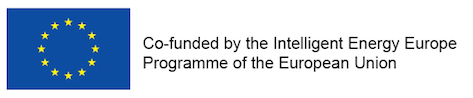 Control Systems
Sensors - Occupancy detectors
Often referred to as ‘presence ‘ or ‘occupancy’ detection the current sensors on the market rely on one of three methods of movement detection:
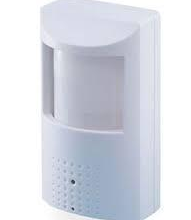 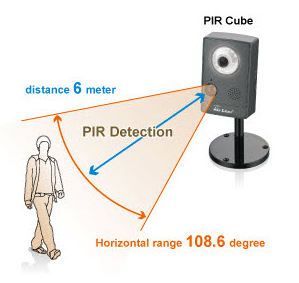 Passive Infra Red (PIR) - works based on heat movement detection. The device has  a pyroelectric sensor calibrated to detect infrared radiation radiated by human body movement. Based on the detection, the sensor operates and turns on the lighting systems connected to it.
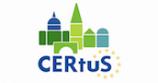 © Copyright CERTUS Project 2017 - All Rights Reserved
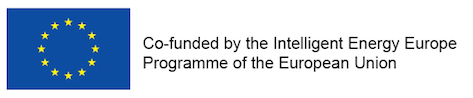 Control Systems
Sensors - Occupancy detectors
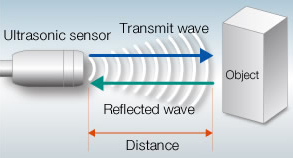 Sddfsd

Ultrasonic - similar to a radar. An ultrasonic sensor sends high frequency sound waves in one area and checks for their reflected patterns. If the reflected pattern is changing continuously then it assumes that there is occupancy and the lighting load connected is turned on. If the reflected pattern is the same for a preset time then the sensor assumes there is no occupancy and the load is switched off.
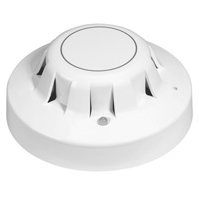 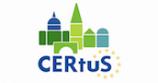 © Copyright CERTUS Project 2017 - All Rights Reserved
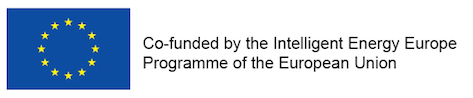 Control Systems
E
E
Microwave – Similar to the ultrasonic detector.  A microwave sensor sends high frequency microwaves in an area and checks for their reflected patterns. If the reflected pattern is changing continuously then it assumes that there is occupancy. A microwave sensor has high sensitivity as well as detection range compared to other types of sensors.
Sensors - Occupancy detectors
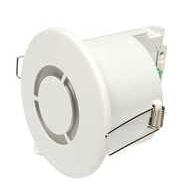 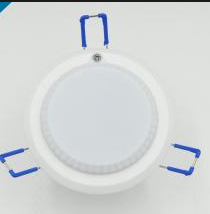 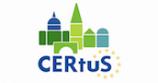 © Copyright CERTUS Project 2017 - All Rights Reserved
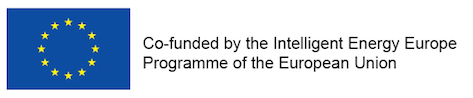 Control Systems
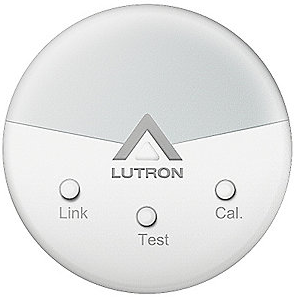 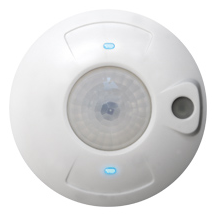 Sensors – Daylight detectors
Daylight controls are photoelectric devices that turn off or dim the lights in response to the available natural illumination. 

Smooth and continuous dimming is the preferred strategy for automated daylight controls.
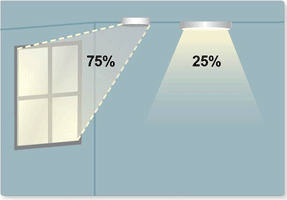 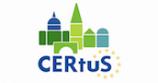 © Copyright CERTUS Project 2017 - All Rights Reserved
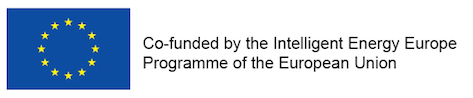 Control Systems
Sensors – Time Control detectors
Time clocks are devices that can be programmed to turn the lights on or off at designated times. 

These are a useful alternative to photoelectric sensors in applications with very predictable usage.
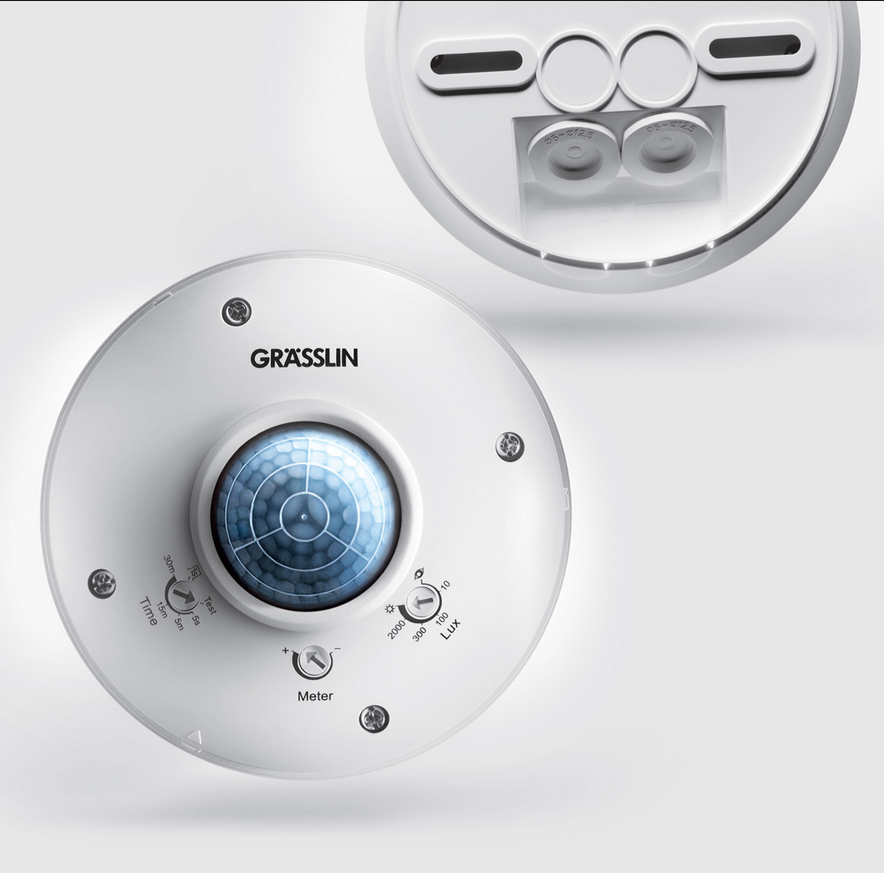 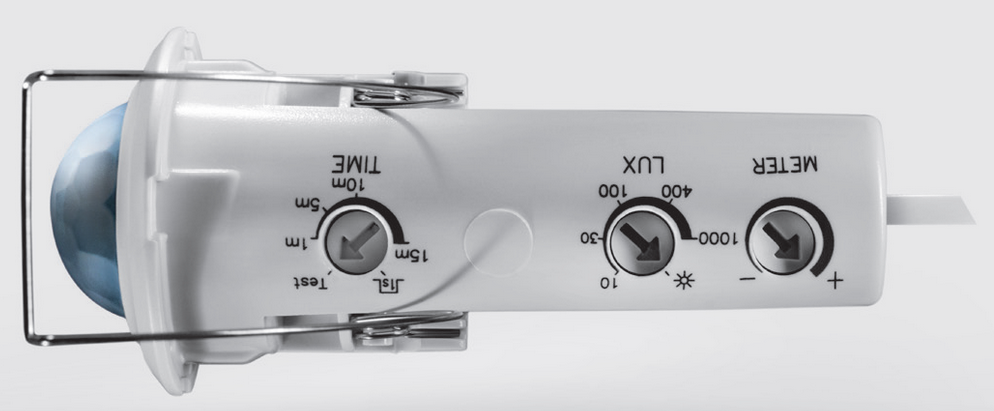 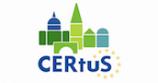 © Copyright CERTUS Project 2017 - All Rights Reserved
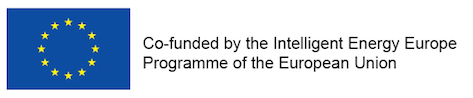 Control Systems
Sensors – Dimming Systems
Dimmers 

Dimmers are devices used to lower the brightness of a light. By changing the voltage waveform applied to the lamp, it is possible to lower the intensity of the light output. Dimmers are used to control the light output from resistive incandescent, halogen, CFLs and LEDs. 

In the professional lighting industry, changes in intensity are called “fades” and can be “fade up” or “fade down”. Dimmers with direct manual control had a limit on the speed they could be varied at but this issue has been largely eliminated with modern digital units (although very fast changes in brightness may still be avoided for other reasons like lamp life).

Modern dimmers are built from semiconductors instead of variable resistors, because they have higher efficiency. A variable resistor would dissipate power as heat and acts as a voltage divider. Since semiconductor or solid-state dimmers switch between a low resistance "on" state and a high resistance "off" state, they dissipate very little power compared with the controlled load.
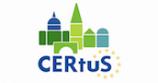 © Copyright CERTUS Project 2017 - All Rights Reserved
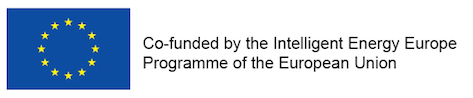 Control Systems
Sensors – Dimming Systems
Examples:
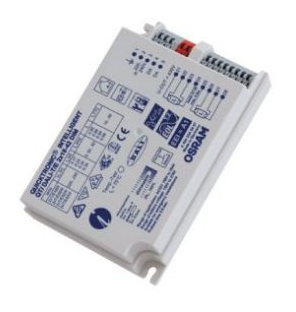 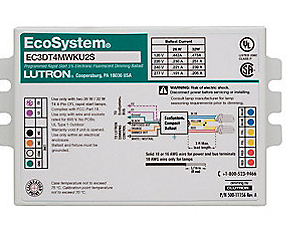 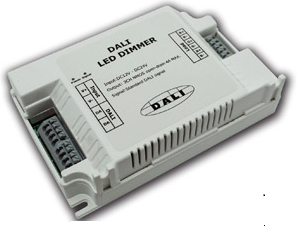 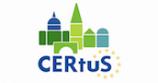 © Copyright CERTUS Project 2017 - All Rights Reserved
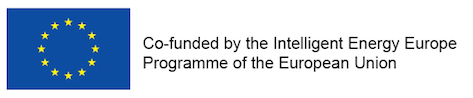 Control Systems
Sensors
Light sensors reduce energy consumption by reducing artificial light when there is adequate and suitable natural light, especially when no one is spotted to be in the area. 

The following graphic shows the potential savings that different light sensors controls, working together, can achieve in a service building.
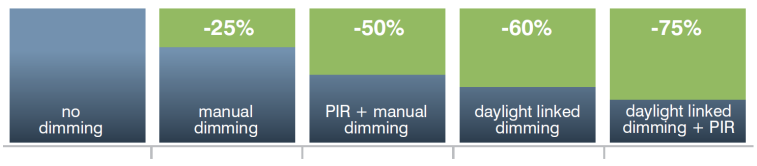 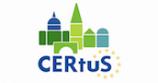 © Copyright CERTUS Project 2017 - All Rights Reserved
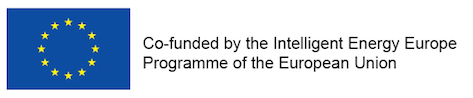 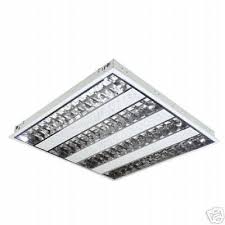 Luminaires
A luminaire is a complete electric light fixture, including the lamp(s), mechanism for inserting or holding the lamp(s), wiring, socket, control systems (e.g. ballast)  and reflector(s) to diffuse the light.
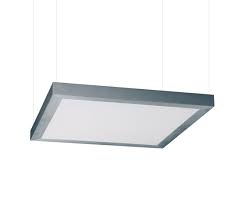 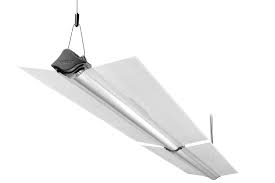 The function of a luminaire is to direct light to desired locations, creating the required visual environment without causing glare or discomfort. Choosing luminaires that efficiently provide appropriate luminance patterns for the application is an important part of energy efficient lighting design.
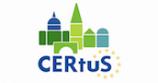 © Copyright CERTUS Project 2017 - All Rights Reserved
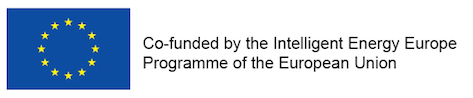 Luminaires
There are many types of luminaires, opaque or translucent to include in a service building, and they can vary a lot concerning the type of light source they have. 

Some examples are:
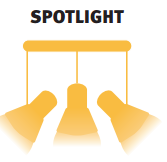 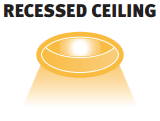 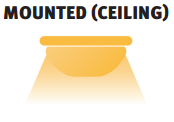 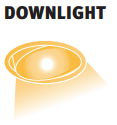 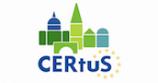 © Copyright CERTUS Project 2017 - All Rights Reserved
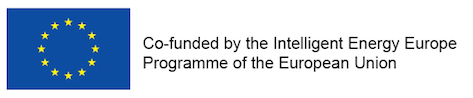 Luminaires
Efficacy factors
Luminaire efficiency is provided by all reputable manufacturers in their technical descriptions and is referred to as the Light Output Ratio (LOR) of the luminaire. 



LOR is the ratio of the light output of a luminaire to the total light output of the individual lamp it contains. Choose the luminaire with the greatest light output.
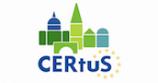 © Copyright CERTUS Project 2017 - All Rights Reserved
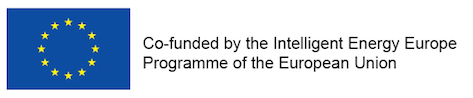 Luminaires
Efficacy factors
Luminaire efficacy factor (LEF), also known as luminaire efficacy ratio, measures the lumen output of a fixture as a function of input power, enabling comparisons between fixtures. The higher the LEF, the more efficient the luminaire.
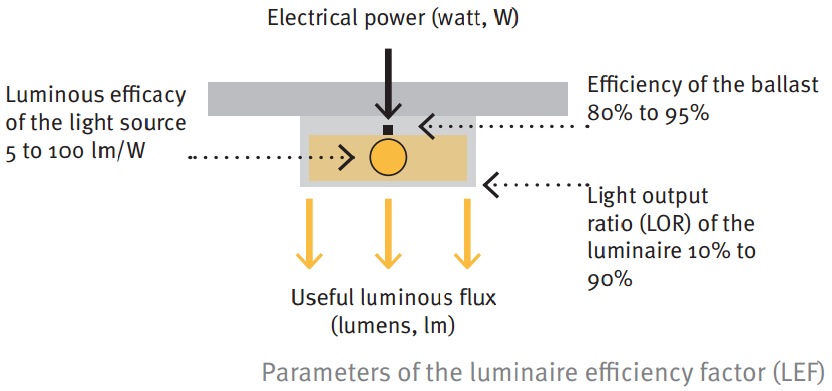 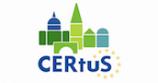 © Copyright CERTUS Project 2017 - All Rights Reserved
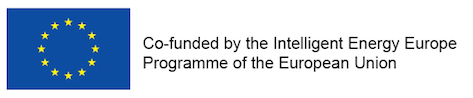 Luminaires
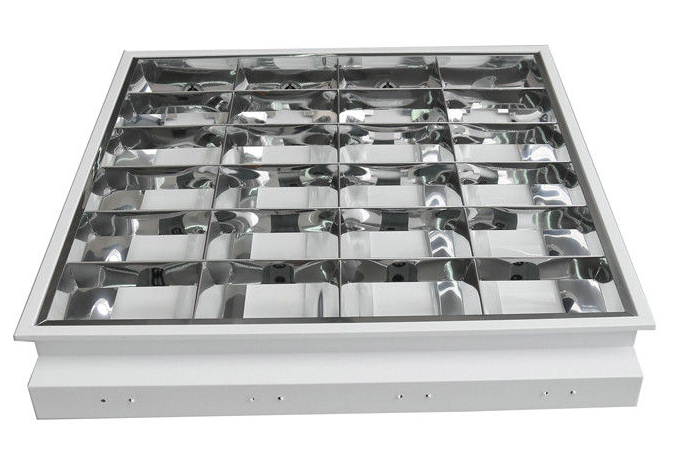 Luminaires are often sold with incorporated or accompanying lamps. 
The buyer must be informed about compatibility of the luminaire with the efficiency of the lamps that can be used in the luminaire. 
It is important to highlight that the label for luminaires does not refer to the efficiency of the luminaire.

Also, the following criteria should be considered for procurement:
• high luminaire operating efficiency level (> 80%)
• optimal lamp reflector
• highest direct ratio possible
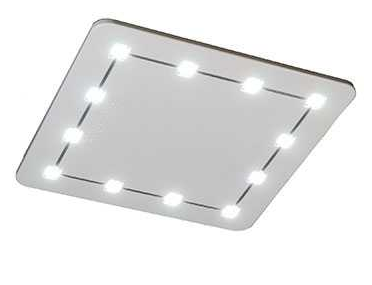 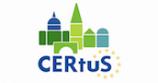 © Copyright CERTUS Project 2017 - All Rights Reserved
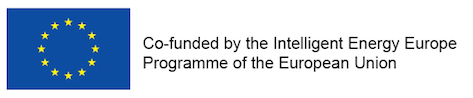 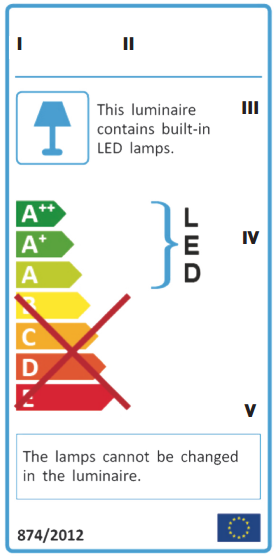 Luminaires
Labelling
Labelling legend:

Supplier´s name
Supplier’s model identifier
Range of energy-efficiency classes of compatible lamps
Sentence reporting the type of lamp it contains (if any)
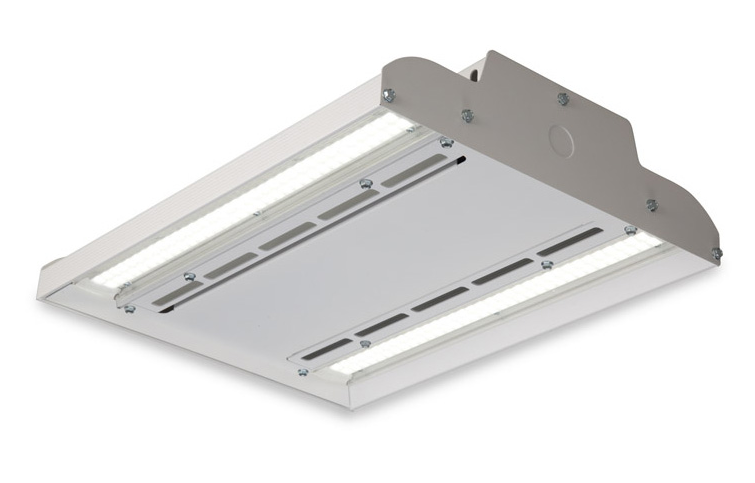 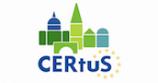 © Copyright CERTUS Project 2017 - All Rights Reserved
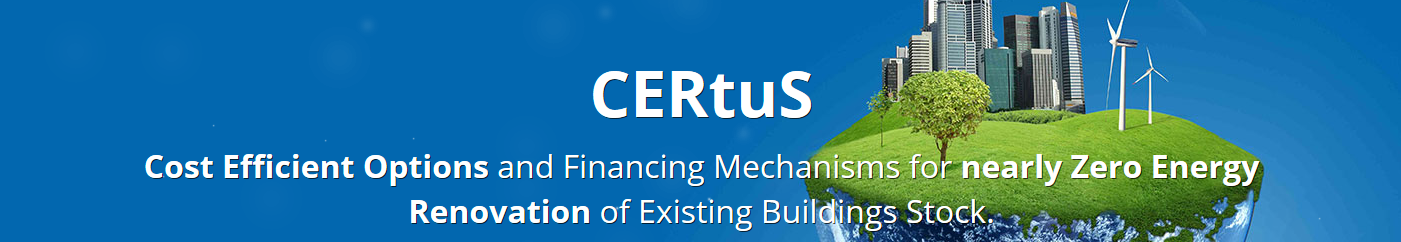 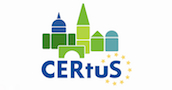 Training Materials
WP5: Capacity Building in Municipalities
Technologies – Lighting Systems
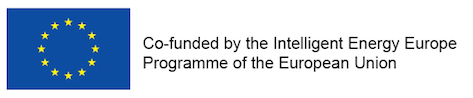 © Copyright CERTUS Project 2015 - All Rights Reserved                                      Grant agreement no.: 620906